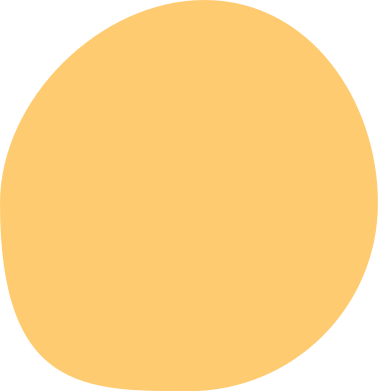 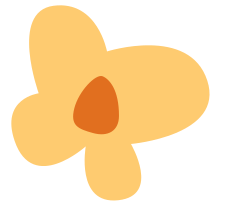 Lenguaje y comunicación.
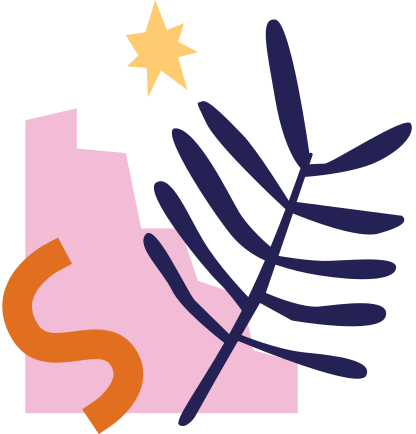 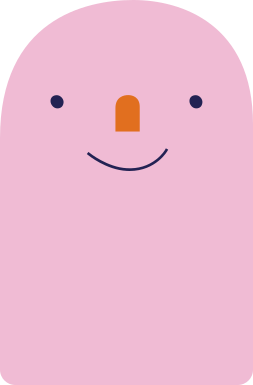 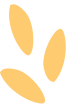 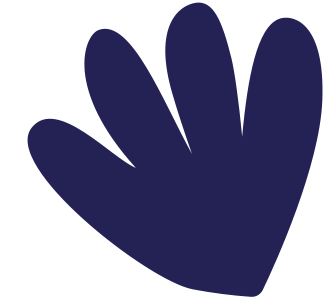 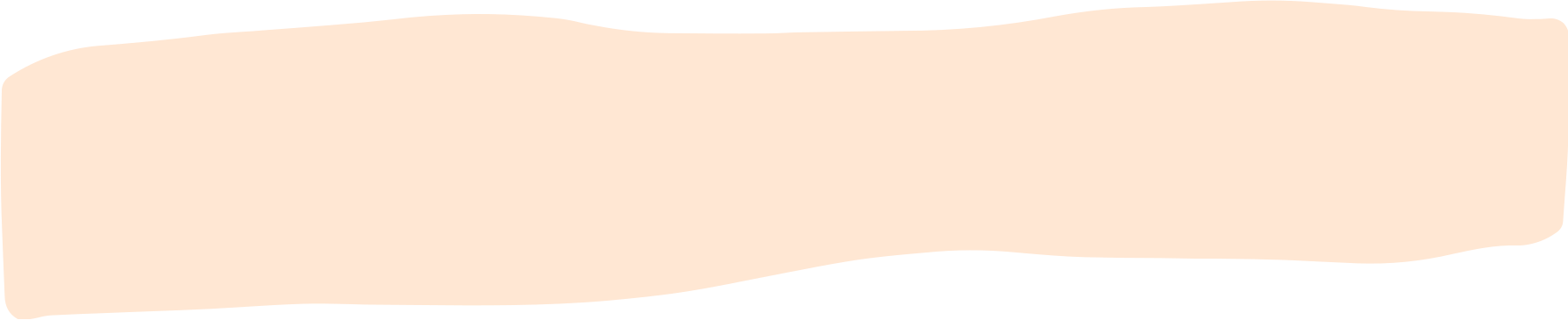 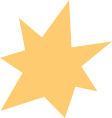 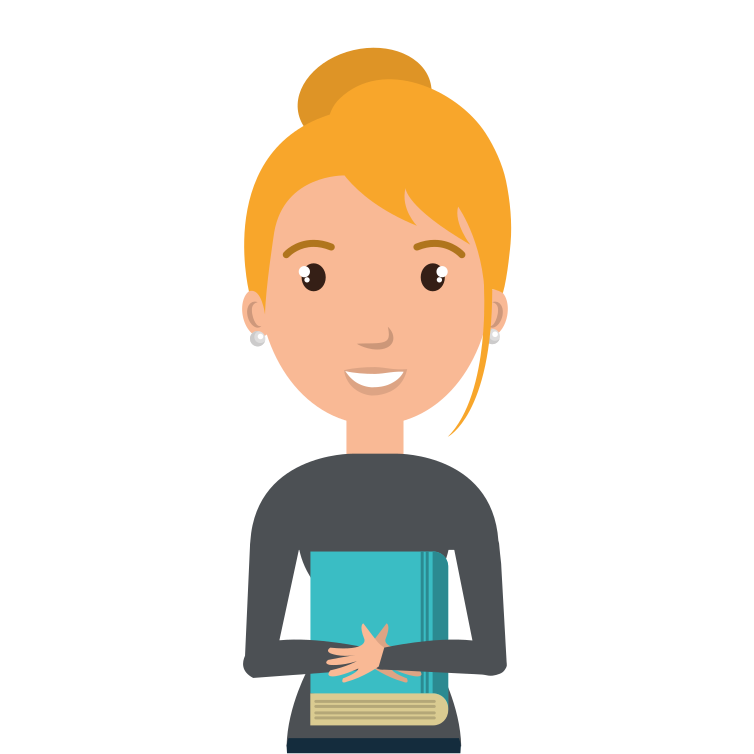 !Hola estudiantes!
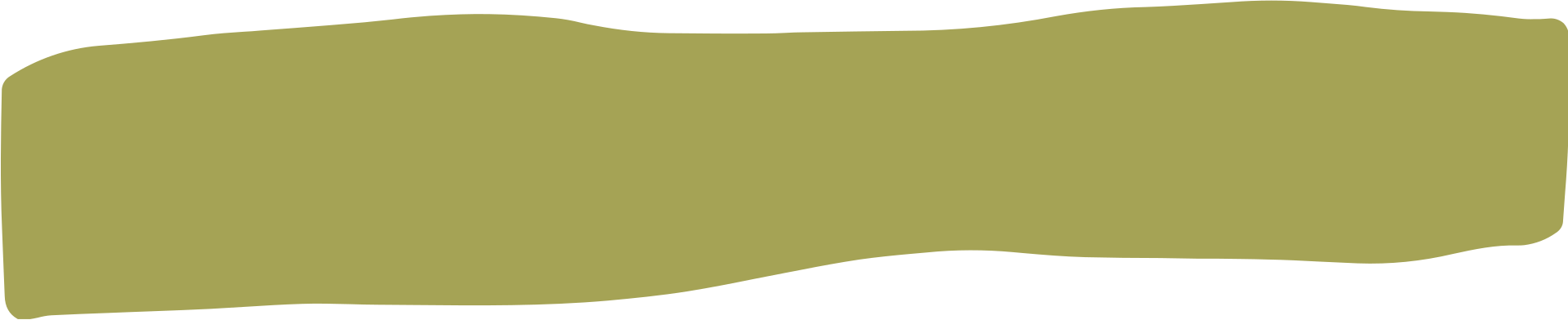 Objetivo de hoy:
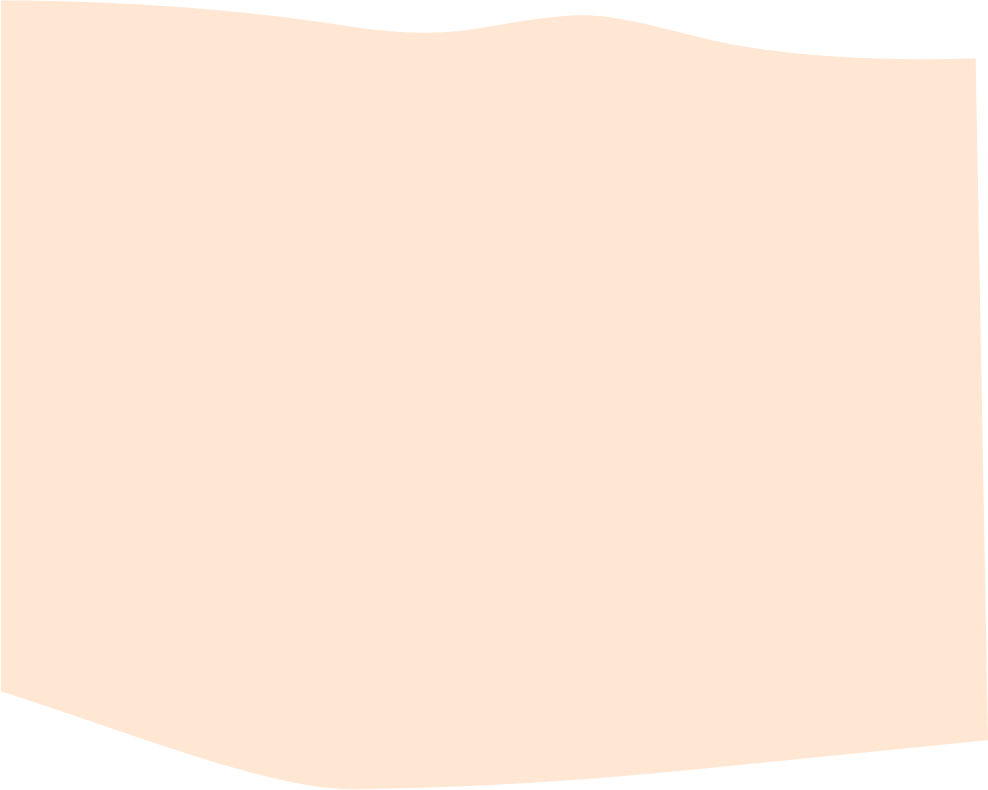 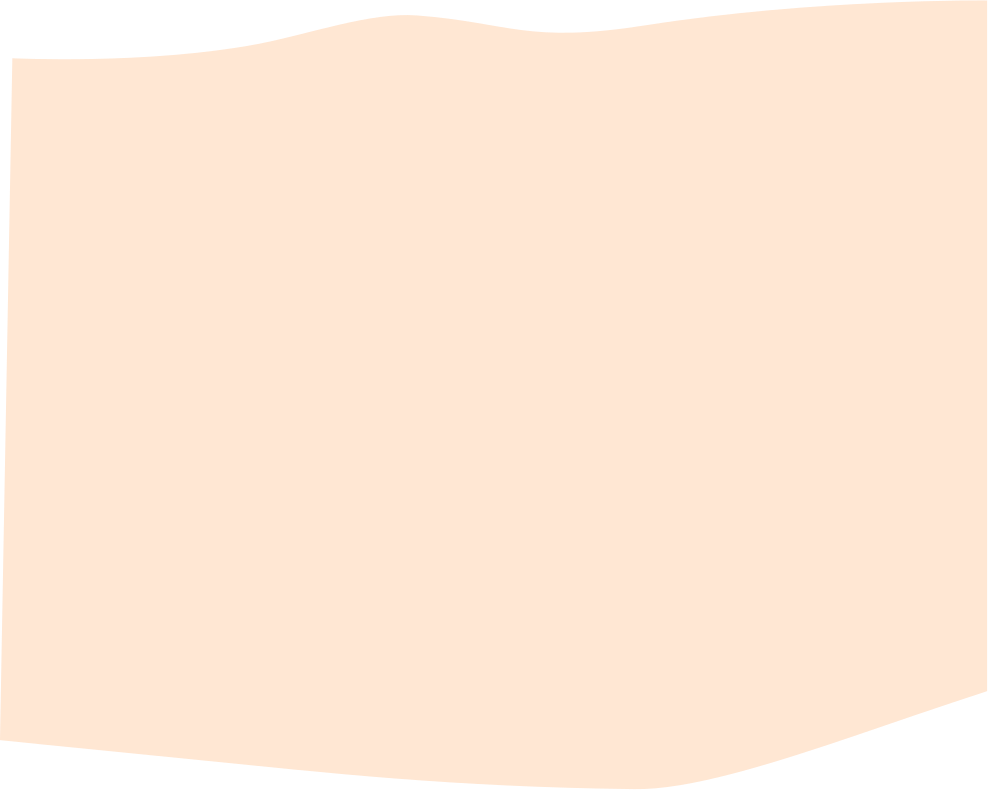 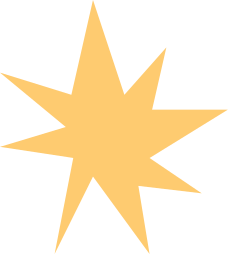 Inferir preguntas de comprensión explícitas
para ejercitar familias de palabras, a través de una leyenda tradicional.
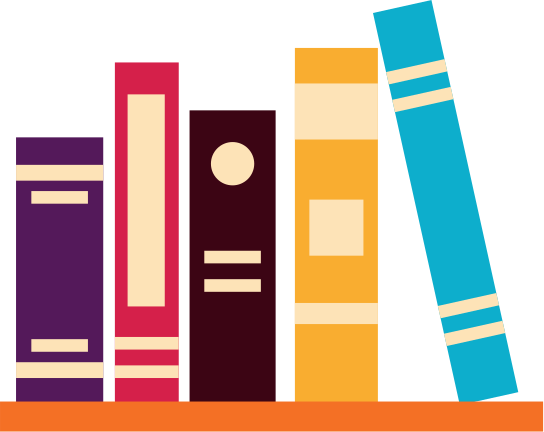 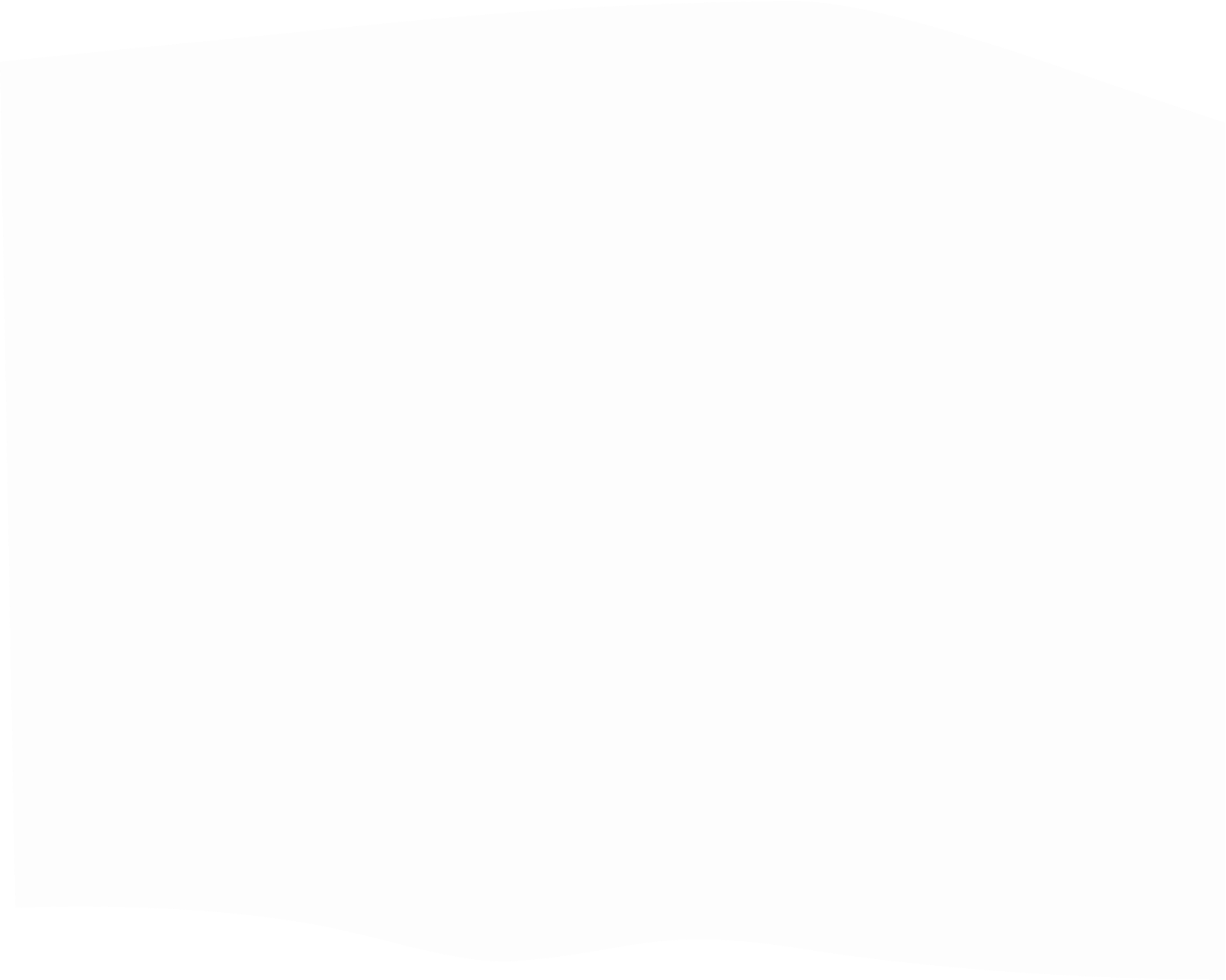 Lee el siguiente texto:
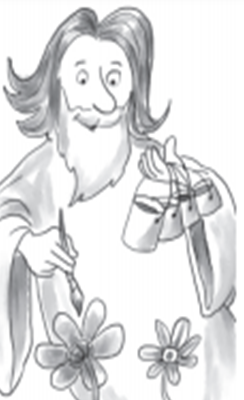 Los colores de las mariposas.
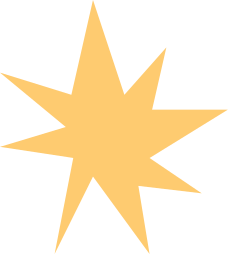 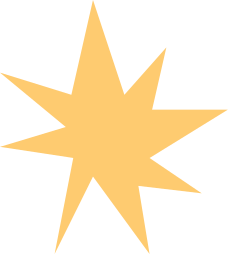 En el origen del mundo, dios creó las flores. PAra hacerlas más hermosas, preparó muchas pinturas de diversos colores y las esparció sobre los pétalos de las flores con pinceles suaves. Trabajó todo el día y, en la tarde, se sintió cansado, asi que dejó las pinturas a un lado para ir a descansar.
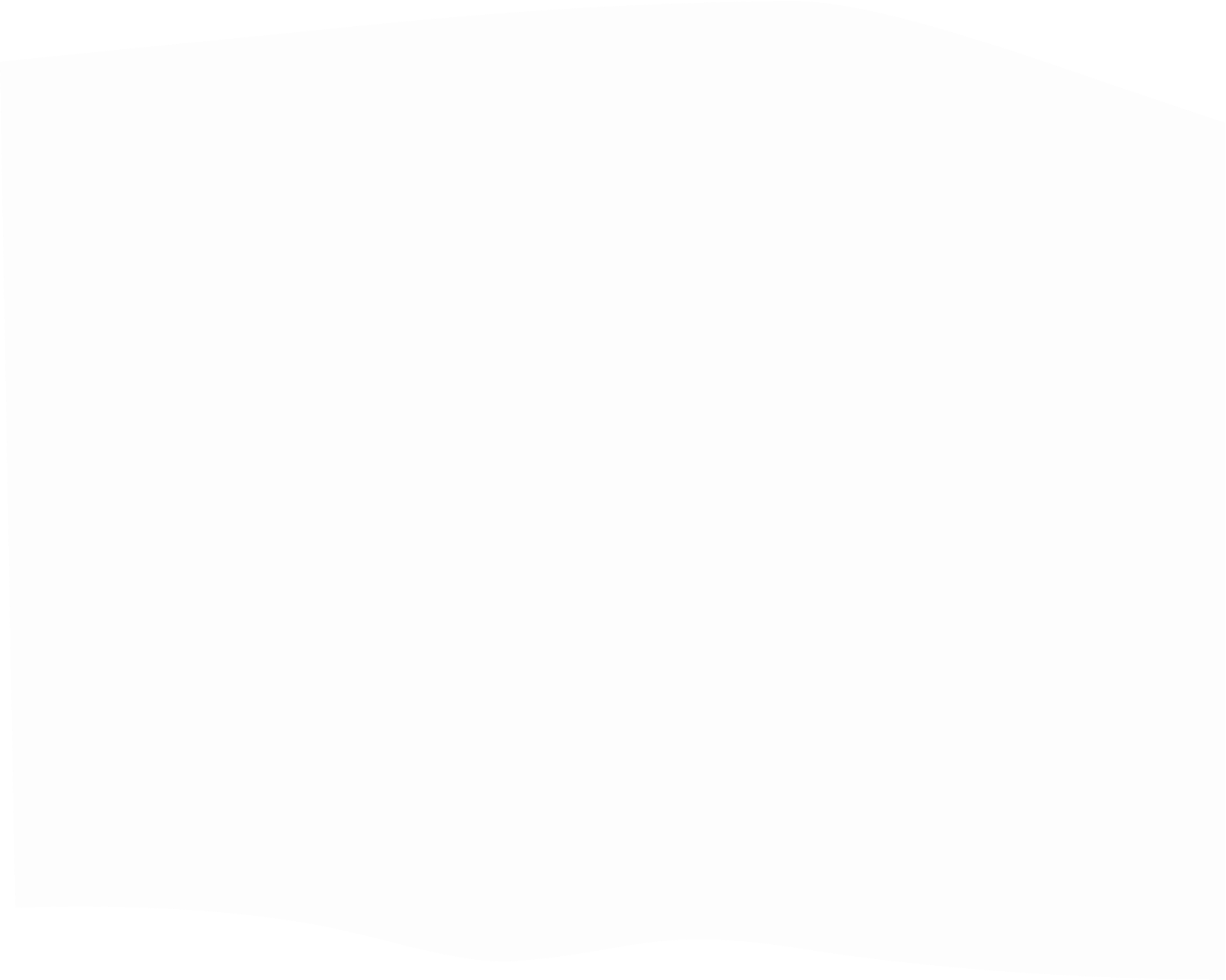 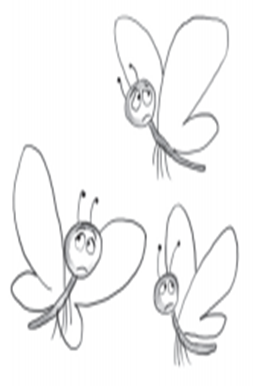 Las mariposas se sintieron tristes, porque sus alas estaban descoloridas. Después de las flores les tocaba a ellas ser pintadas y eso no ocurriría hasta la mañana siguiente. Pero las mariposas viven un día solamente (por eso se les llama "flores de un día") y no podían esperar hasta el día siguiente.
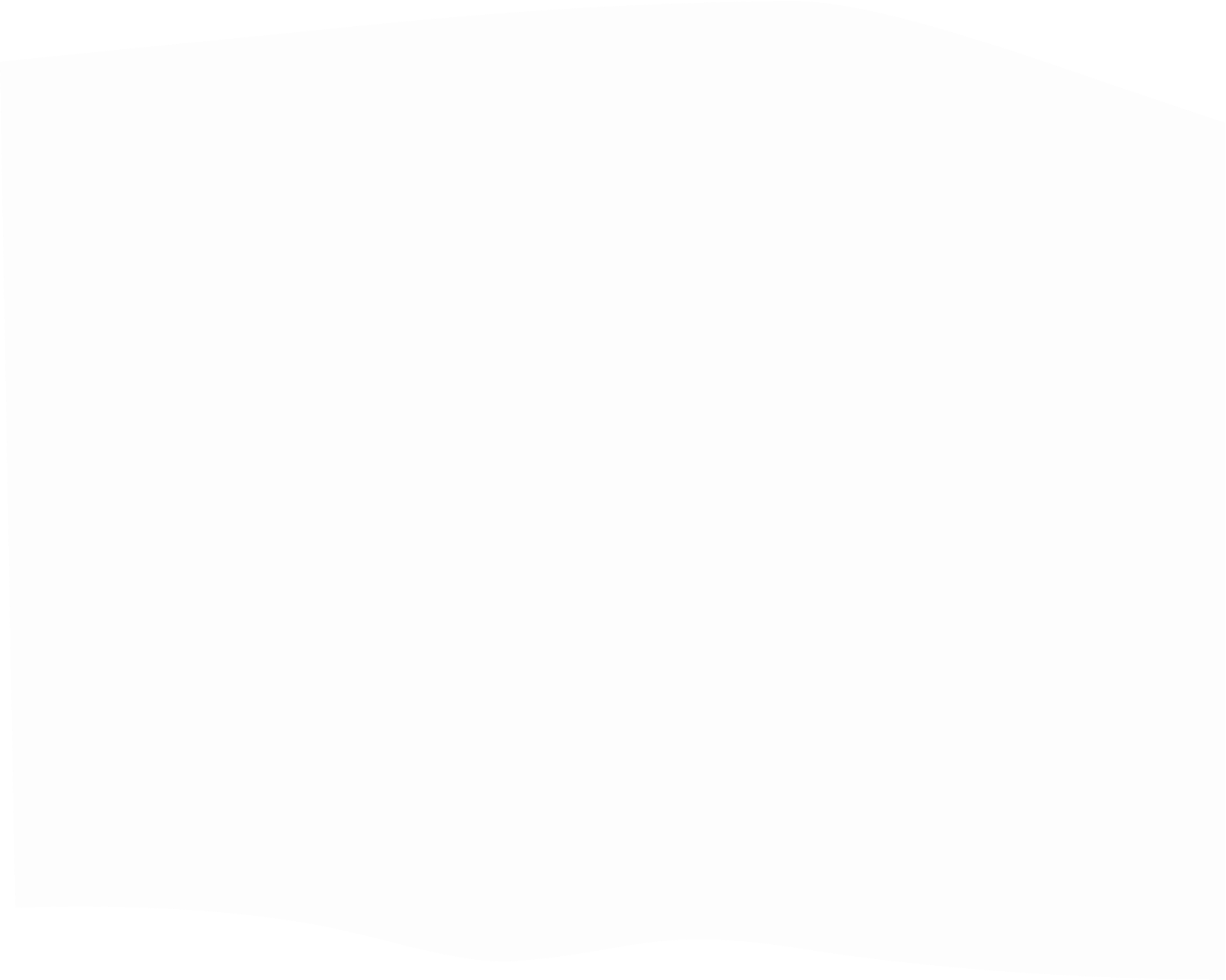 Las flores tuvieron una idea maravillosa: invitaron a las mariposas a posarse un largo rato sobre sus pétalos, para que sus alas se tiñeran de muchos colores, aprovechando que la pintura estaba fresca. Así lo hicieron las mariposas y en sus alas quedaron los colores de los pétalos, mezclados de distintas formas.
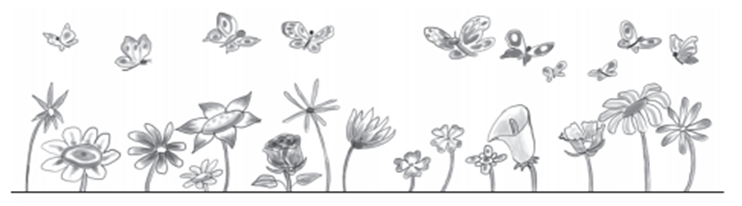 Cuando las mariposas salieron volando, el sol iluminó su colorido y ellas se sintieron felices.
Pinta en tu guía solo la respuesta correcta.
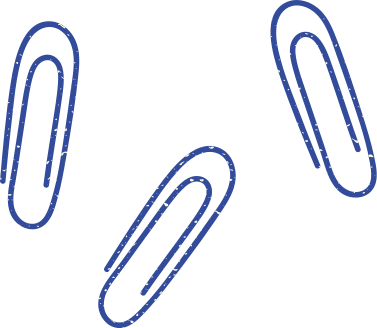 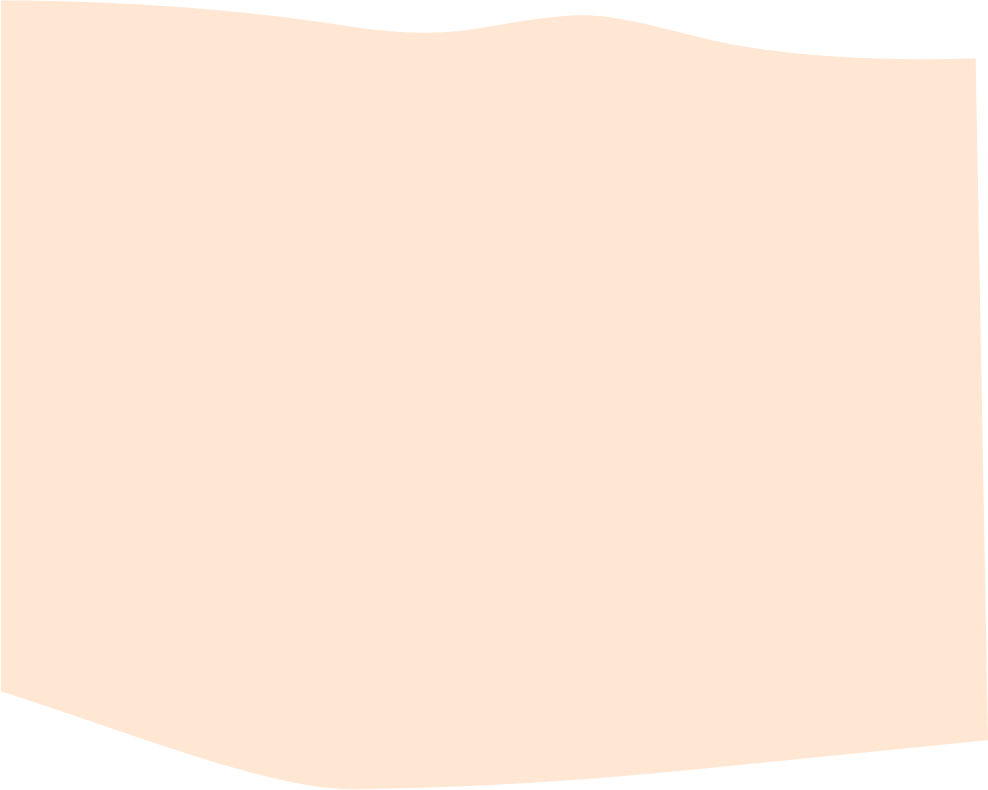 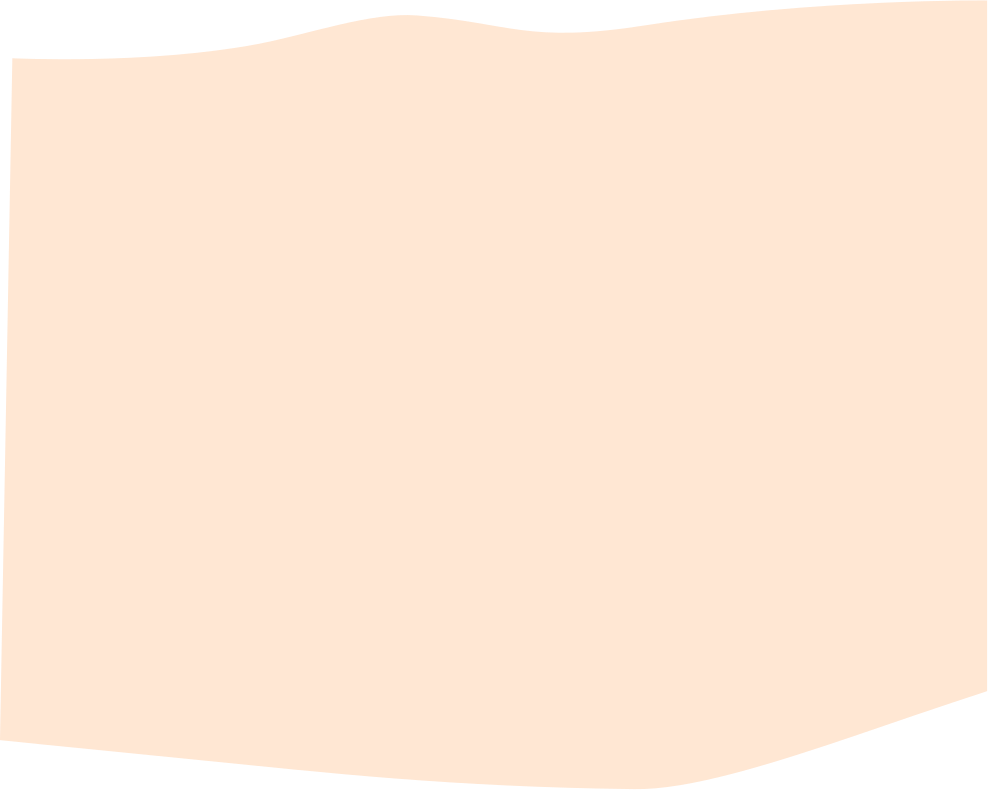 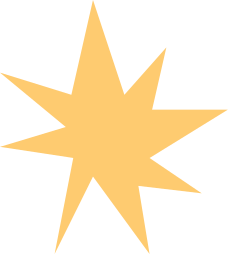 ¿Quienes se posan sobre las flores?
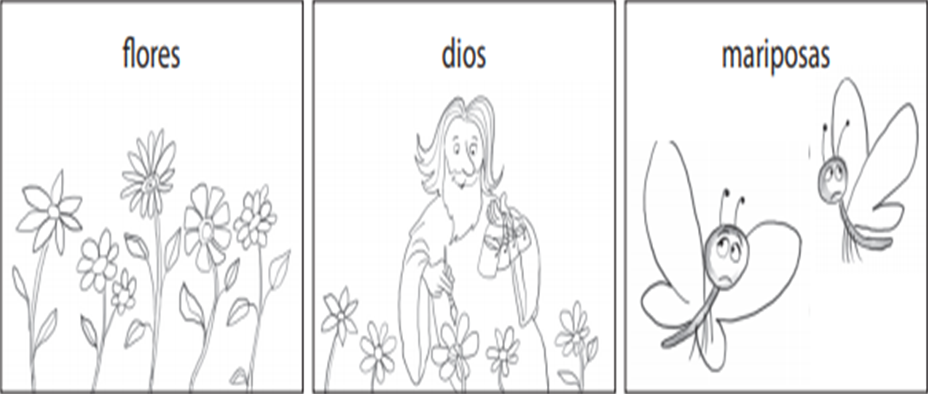 En tu guía, marca con una X la respuesta correcta.
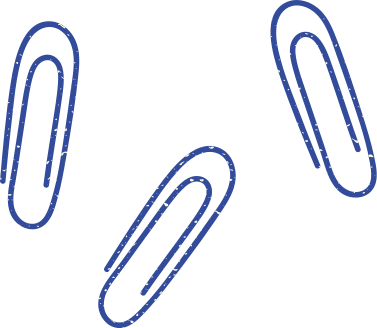 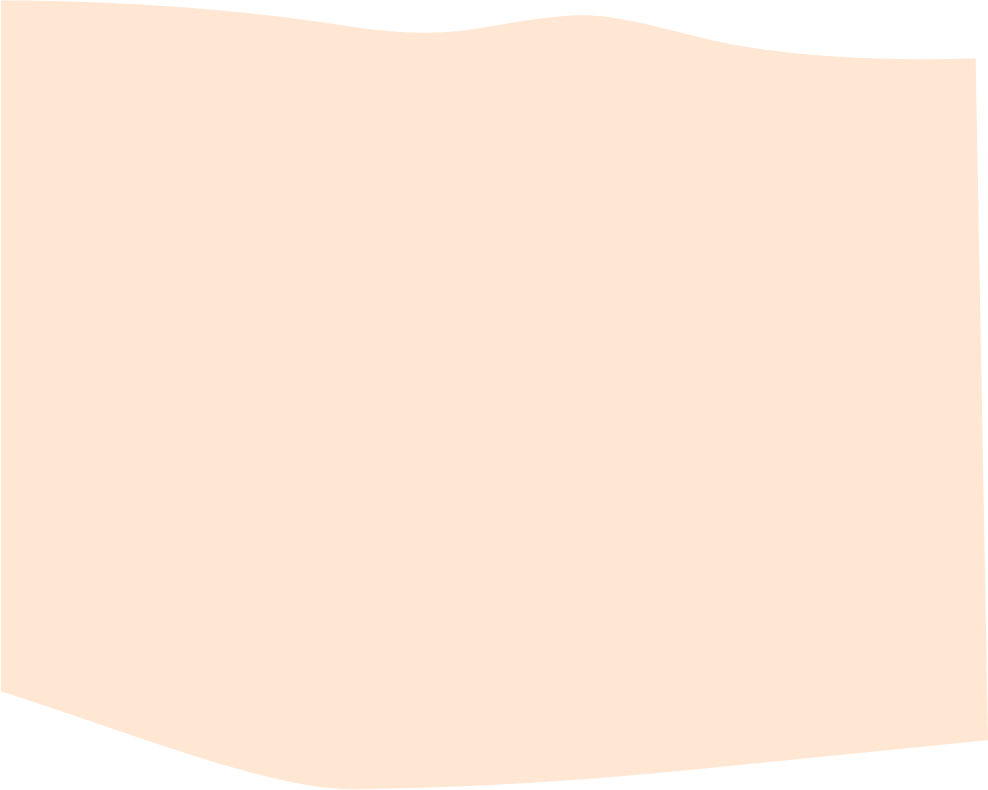 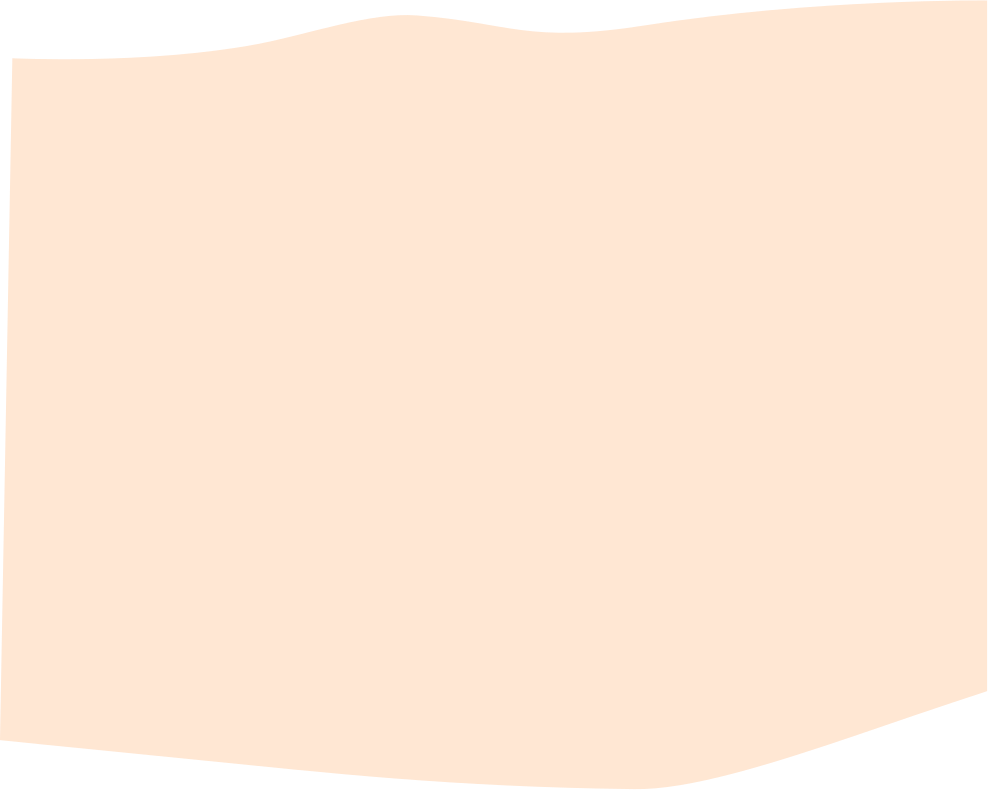 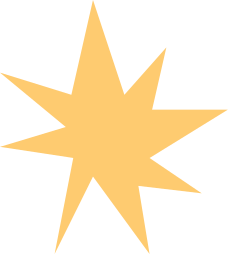 ¿Qué le sucedió a Dios después de pintar las flores?
a) se fue a descansar
b) pintó las mariposas
c) fue a buscar más pinturas
En tu guía, marca con una X la respuesta correcta.
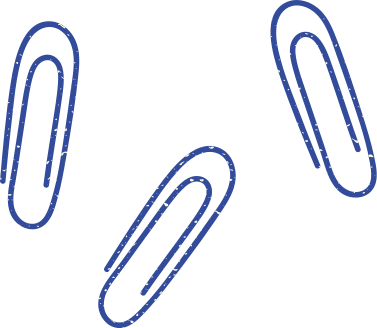 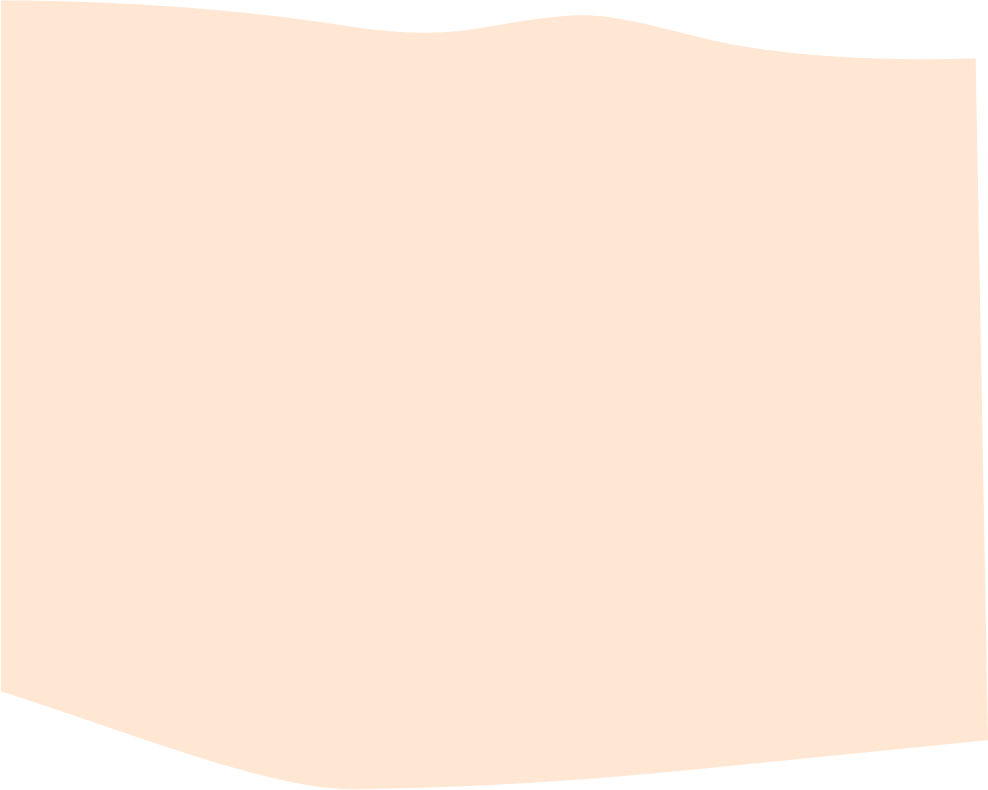 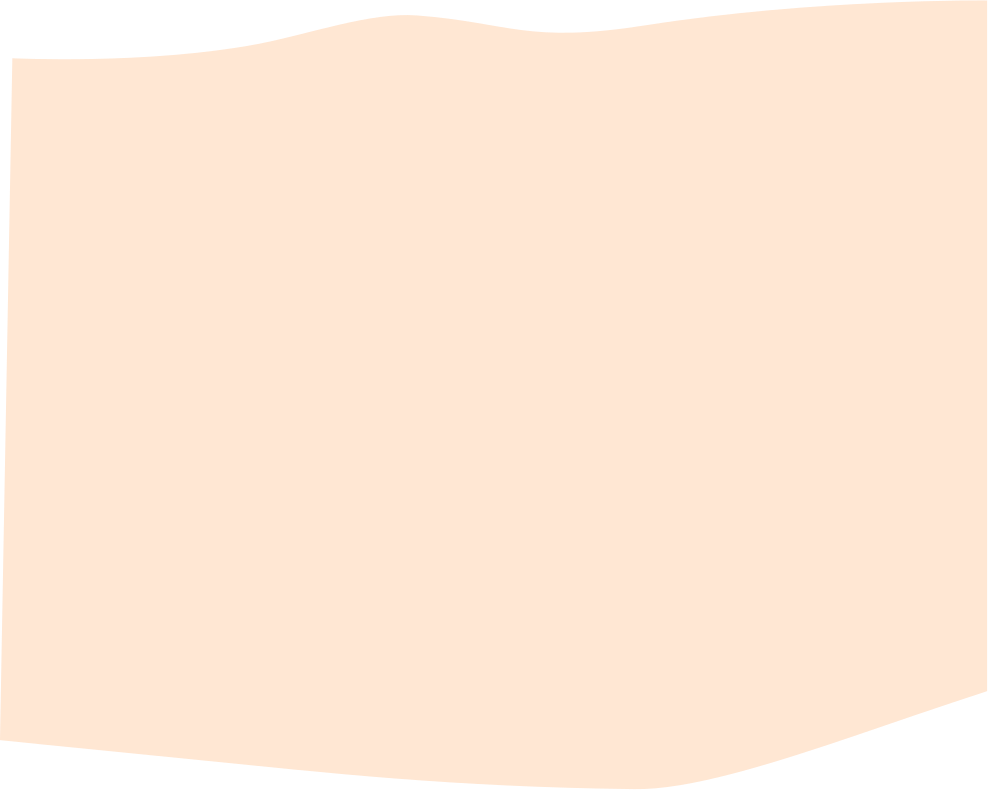 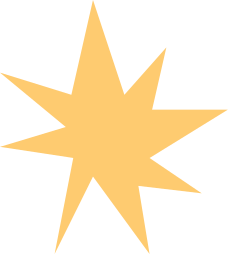 ¿Qué idea tuvieron las flores para ayudar a las mariposas?
a) regalar sus pétalos a las mariposas
b) teñir a las mariposas con pinturas frescas
c) invitar a las mariposas a posarse sobre sus pétalos
En tu guía : Une las acciones con el personaje que las realiza.
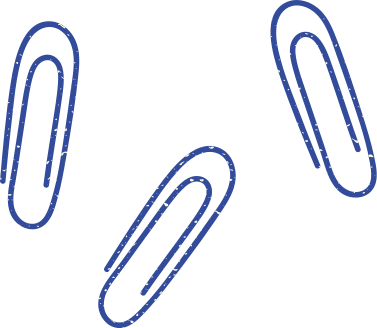 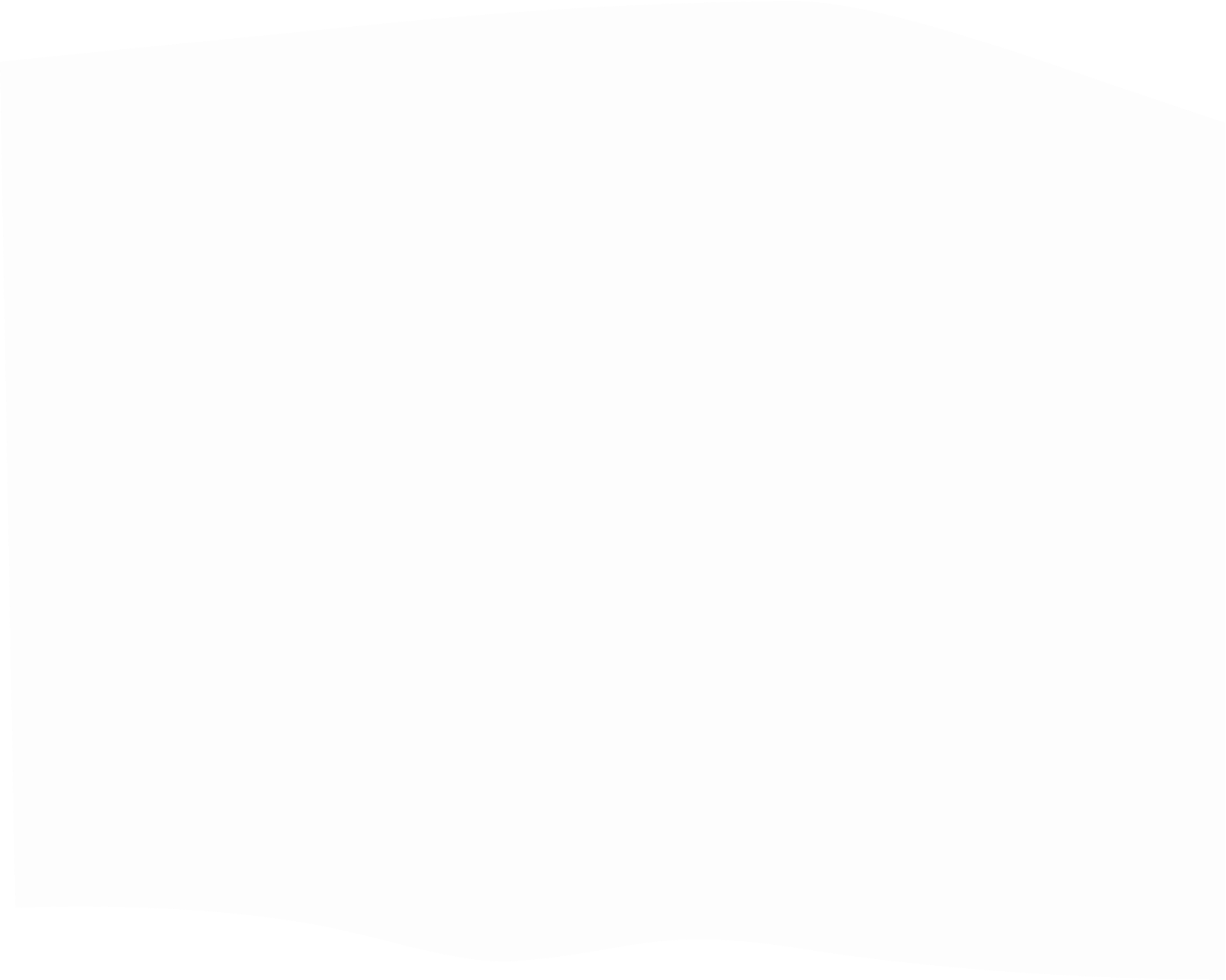 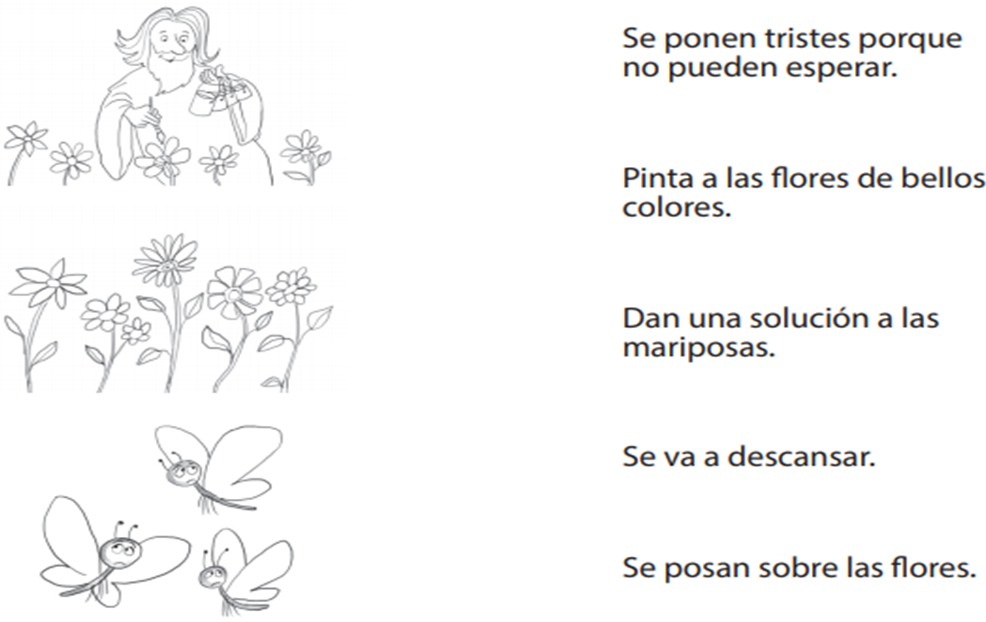 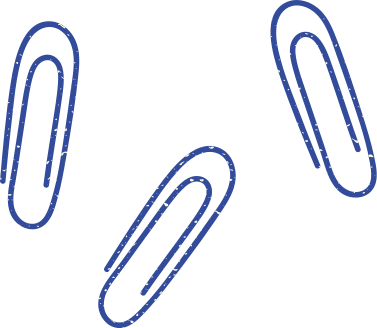 ¡Gracias por participar!